1-10 Quiz.
[Speaker Notes: This could also be a YouTube clip, matching exercise, Anything that will engage the learners from the start of the lesson.
TUTOR TO TAKE THE REGISTER DURING THIS TIME. THERE IS NO NEED TO CALL OUT NAMES.]
1-10 Quiz.
16
27
125
900
61
3
1728
15
5
1/16
[Speaker Notes: This could also be a YouTube clip, matching exercise, Anything that will engage the learners from the start of the lesson.
TUTOR TO TAKE THE REGISTER DURING THIS TIME. THERE IS NO NEED TO CALL OUT NAMES.]
Title: Laws of Indices
Objectives
To know the Three main Laws of Indices.
To be able to understand Negative Indices.
INDICES
Indices is the mathematical term for ‘power’
Indices is the plural term for ‘index’

54
Indices apply only to the base to the left of it!
The index (power)
The base number
INDICES
What does 42 actually mean?
16
4 x 4
INDICES
What does 45 actually mean?
1024
4 x 4 x 4 x 4 x 4
INDICES
How can we write 5 x 5 x 5 x 5?




This is now written in INDEX FORM
54
INDICES
Write the following in index form
CAUTIOUS
3 x 3 x 3
8 x 8 x 8 x 8
4 x 4
2 x 2 x 2 x 2 x 2
4 x 4 x 4
CONFIDENT
5 x 5
7 x 7 x 7
4 x 4 x 4 x 4
9 x 9 x 9
18 x 18 x 18
SUPER CONFIDENT
3
7 x 7 x 7 ÷ 7
8 ÷ 8
0
Challenge!
Do you think it matters whether the base number is always the same? Can you put a number into index form by multiplying different numbers together? Try it out!
INDICES
Write the following in index form
CAUTIOUS
33
84
42
25
43
CONFIDENT
52
73
44
93
183
SUPER CONFIDENT
31
72
80
0
Challenge!
Do you think it matters whether the base number is always the same? Can you put a number in index form by multiplying different numbers together? Try it out!
Multiplying Indices
Example 1…

Simplify 83 x 84

= 8x8x8 x 8x8x8x8

= 87
Example 2…

Simplify 52 x 54

= 5x5 x 5x5x5x5

= 56
This only works for numbers with the same base number!
Multiplying Indices
83 x 84 = 87

52 x 54 = 56

Is there a quick way?

ADD THE POWERS!
Am I Correct?
NO
56 x 65 = 3011

56 x 55 = 530

56 x 55 = 511
NO
YES
Dividing Indices
This only works for numbers with the same base number!
Dividing Indices
25 ÷ 22 = 23

35 ÷ 32 = 33

Is there a quick way?

SUBTRACT THE POWERS!
Am I Correct?
NO
YES
NO
Indices in Brackets
Example 1…

Simplify (35)3

35 x 35 x 35

315
Example 2…

Simplify (a3)3

a3 x a3 x a3

a9
This only works for numbers with the same base number!
Indices in Brackets
(35)3

(a3)3

Is there a quick way?

MULTIPLY THE POWERS!
Am I Correct?
(42)3 = 45

(42)3 = 46

(42)3 = 646
NO
YES
NO
Quick Questions!
Bronze
Silver
Gold
Bronze
Silver
Gold
What happens when we have negative indices?
Discussion
Point
Can you
write your
own rule?
Your Turn
Todays Objectives – Have you met them?
Objectives
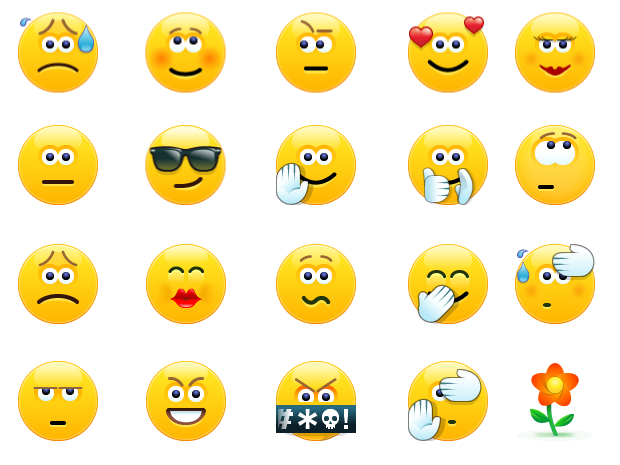 To know the Three main Laws of Indices.
To be able to understand Negative Indices.
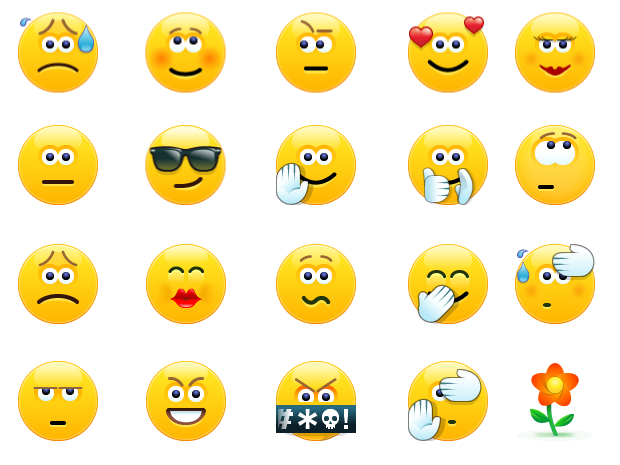 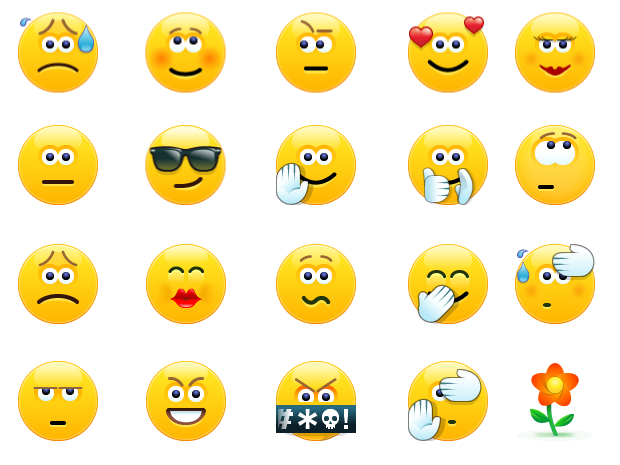 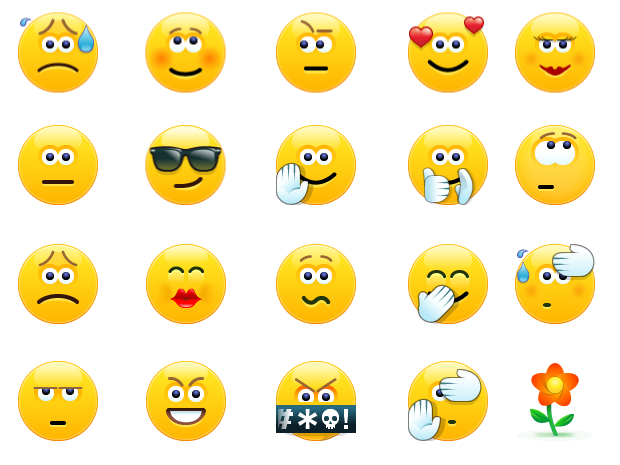 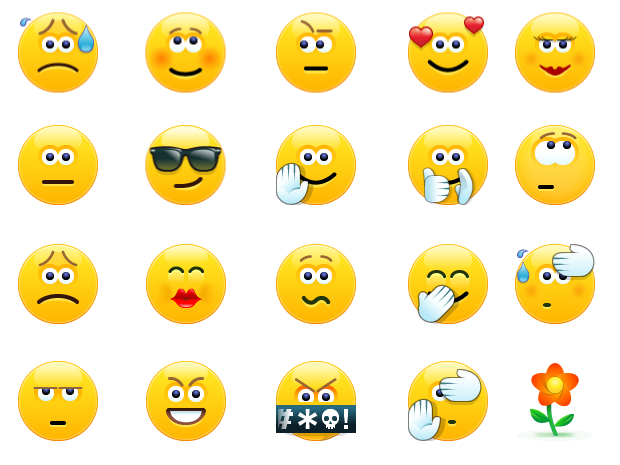 Suggested Videos
For this lesson

Ordering Numbers: https://www.youtube.com/watch?v=gOmj58JdxL8
Ordering fractions decimals percentages – Corbettmaths
Percentages:
For next lesson

Adding & Subtracting Fractions:
https://www.youtube.com/watch?v=5juto2ze8Lg
Math Antics - Adding and Subtracting Fractions
Working with decimals:
https://www.youtube.com/watch?v=kwh4SD1ToFc
Math Antics - Decimal Arithmetic
BIDMAS:
https://www.youtube.com/watch?v=6K77Igo39vk
GCSE Maths - BIDMAS - Aslam Tutoring